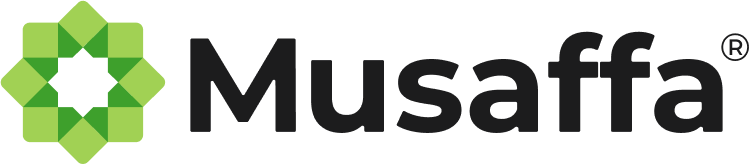 The Need of Muslims to Engage in the Shariah-Compliant Stock Market
DILSHOD JUMANIYAZOV, CFA
CEO & Founder Musaffa
Overview of Halal Market Economy
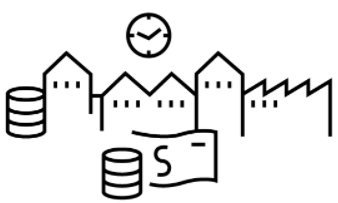 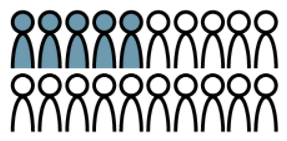 Muslim is the 25% of the world’s total population (1.9 billion people) and this has become a reason of the fastest growing halal economies.
Total value of global Islamic finance assets
$ 3.69 Trillion
$ 2.88 Trillion
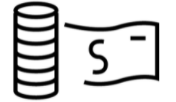 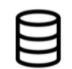 2019
2024
2
5 Key Components of Islamic Wealth Management
Creation
Accumulation
Distribution
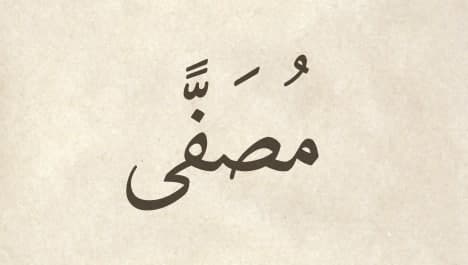 Protection
Purification
3
[Speaker Notes: The global wealth management market is expected to grow at a compounded annual growth rate (CAGR) of 8.7 percent in 2021 to $1.26 trillion]
The global wealth management market is expected to grow at a compounded annual growth rate (CAGR) of 8.7 percent in 2021 to $1.26 trillion.

However, over the $162 Trillion of the global asset, only 1.8% are Islamic.
4
Gaps of Islamic Fintech Worldwide
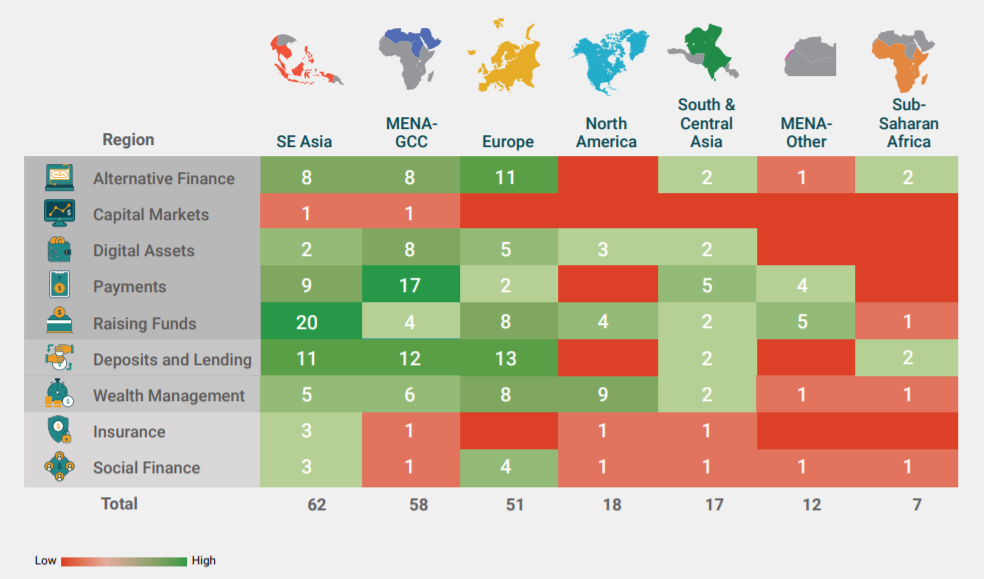 Capital Markets and Shariah-compliant insurance are highly underdeveloped segments.
5
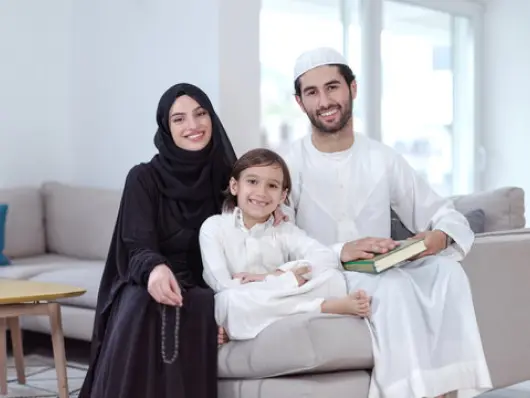 Why Muslims Should Invest inShariah-Compliant Stocks?
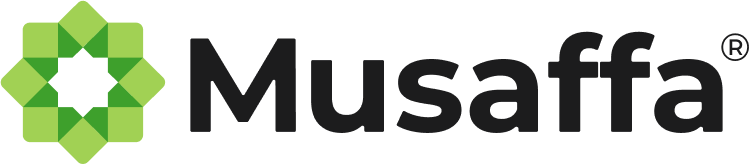 Most ComprehensiveHalal Stock and ETF Screener
Align your investments with your faith
7
Vision
Most Muslims still do not have access to good Islamic Financial education, including knowledge of investments and capital markets. Moreover, observant Muslims tend to shy away from financial markets because they do not want to unintentionally invest in forbidden (haram) assets. As a result, most Muslims are not enjoying the same financial rewards that non-Muslims are reaping by participating in the financial markets. It does not have to be the case. 
To address this issue, we are building an easy-to-use Halal trading platform in which Muslim investors can learn how to invest, do research, and execute trades themselves, all in one platform. Thus, by using our platform, Muslim investors will have the opportunity to educate themselves and become financially independent the halal way.
Mission
At Musaffa our mission is to democratize Islamic Finance education and help Muslim investors around the world pursue their financial goals through our screening and financial education platform.
Our Services
Stock Recommendations

We have partnered with trusted investment research firms on Wall Street to help you find the right stocks to invest in and build a sound portfolio. You can have access to the stock recommendations from these firms through our platform.
Halal Trading Platform

Insha’Allah, we will be launching our trading functionality soon. We will offer a one-stop-shop experience in which you will be able to search for and trade halal stocks and ETFs on the same platform. Unlike other traditional brokerage firms, we will not engage in impermissible activities, such as earning interest income from margin lending.
Halal Stock and ETF Screener
We conduct intense financial and operational screening of all stocks under coverage to filter out non-Shariah compliant stocks. You get results based on the widely-accepted AAOIFI stock screening methodology.
Currently, our platform hosts over 2,000 stocks and ETFs for the U.S, Malaysian, and Indonesian markets. Insha’Allah, we will cover more stocks from different countries in the near future.
9
Our Services
Islamic Investment Education

Through our Musaffa Academy, learn the Islamic way of Investing. Understand important investment terms and fundamental concepts to make better investment decisions. Learn how to invest wisely and not gamble blindly.
Muslim Investors Community Forum

Engage with the Musaffa Muslim Investors Community. Post questions, follow discussions, share your knowledge, and connect with fellow Muslim investors worldwide.
10
Our Shariah Advisors
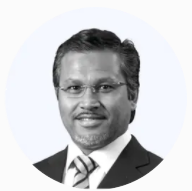 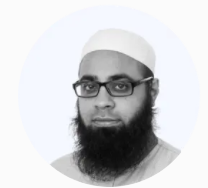 SHAIKH DR. AZNAN HASANMalaysia

Shariah Board member of Accounting
and Auditing Organization for Islamic Financial Institutions (“AAOIFI”).
MUFTI FARAZ ADAMUnited Kingdom

Well known UK-based Islamic Finance consultant and heads the global Shariah advisory firm Amanah Advisors.
11
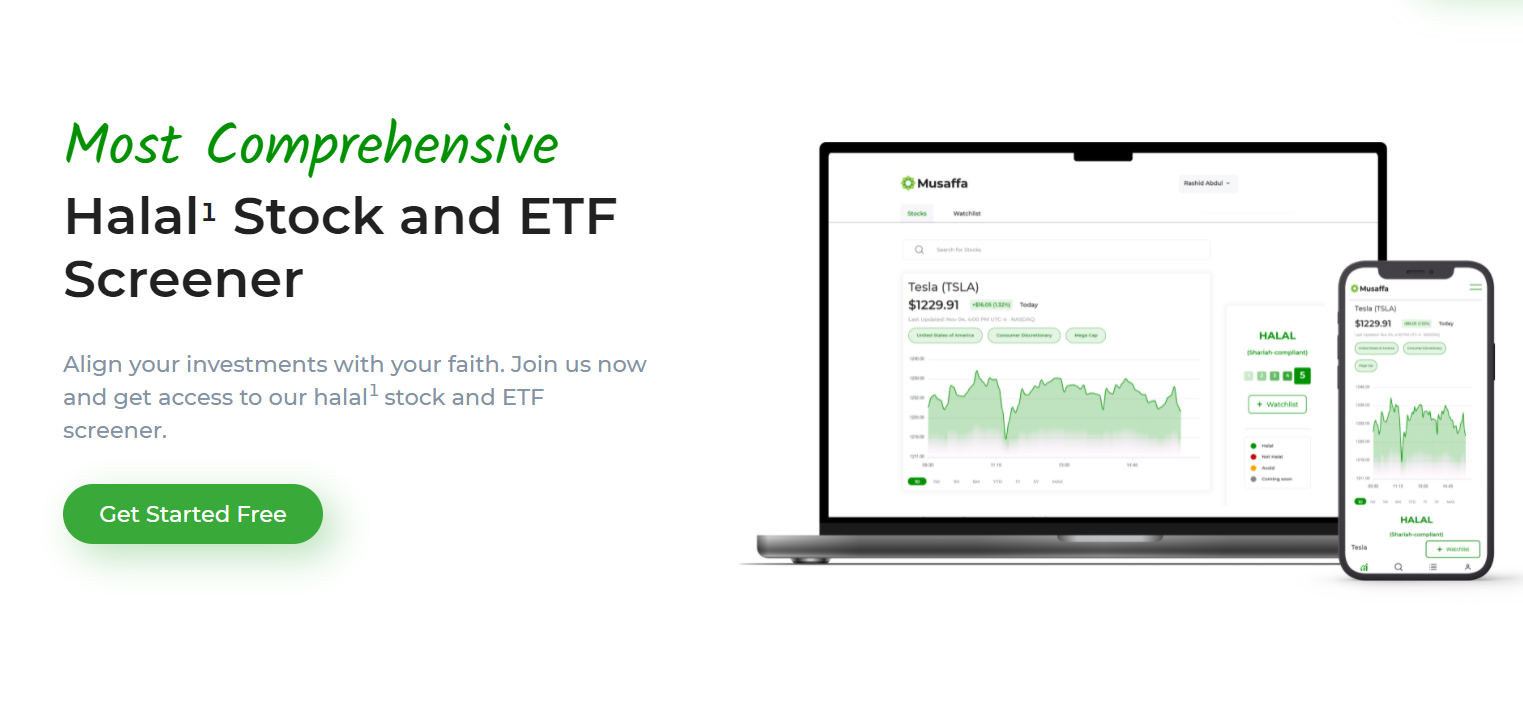 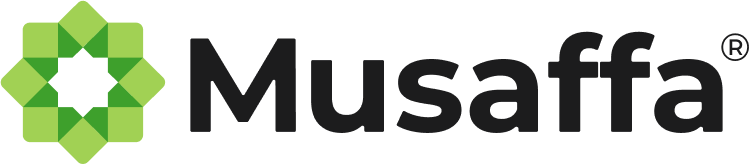 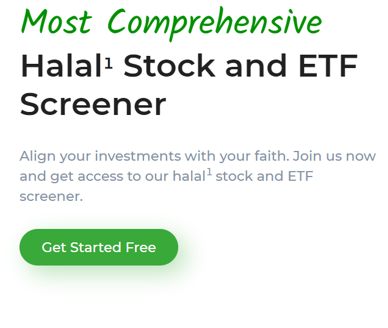 12
Thank You!
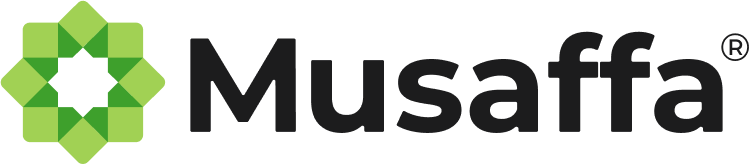 www.musaffa.com